Капитальный ремонт общего имущества в многоквартирных домах, расположенных на территории республики Башкортостан НОФ «Региональный оператор»
Васильев Виктор Леонидович, член ЭС при УФАС по РБ.
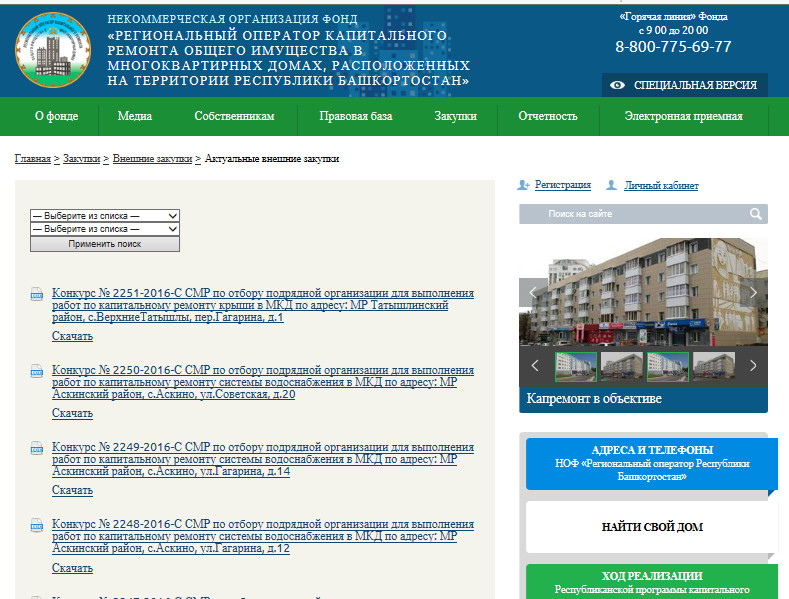 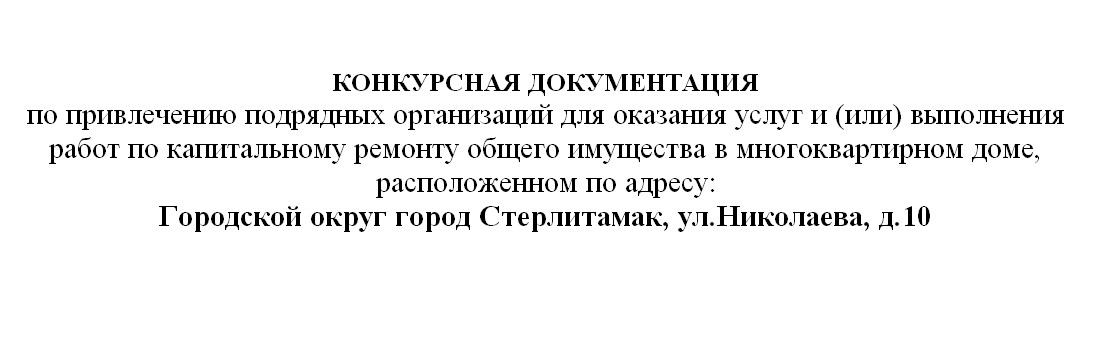 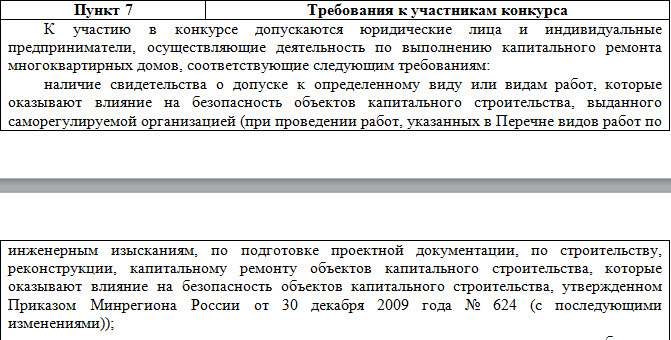 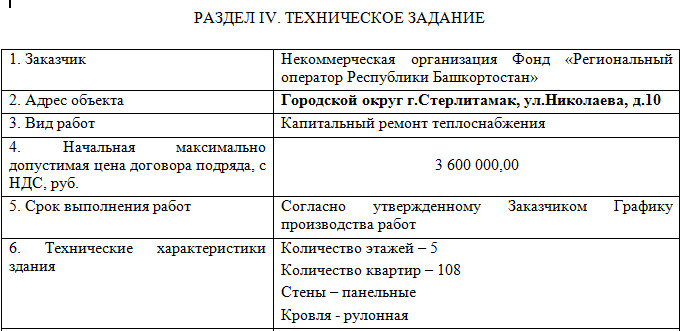 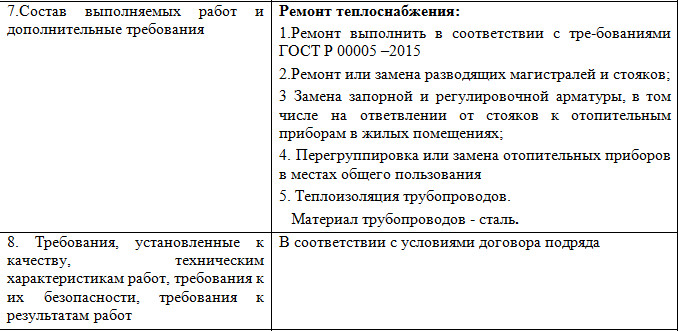 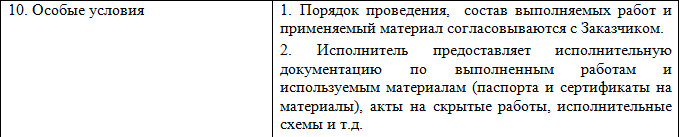 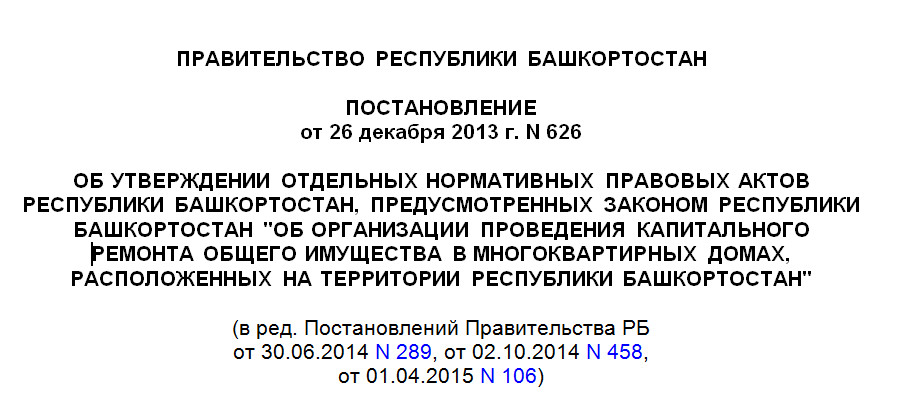 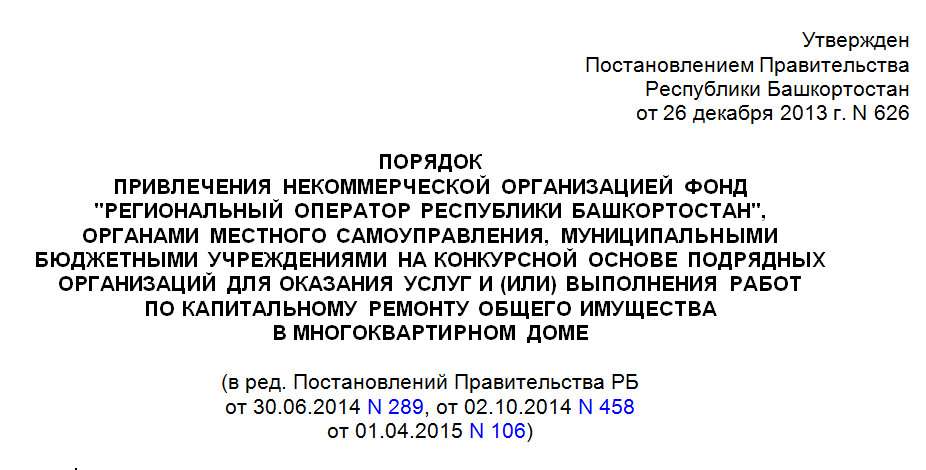 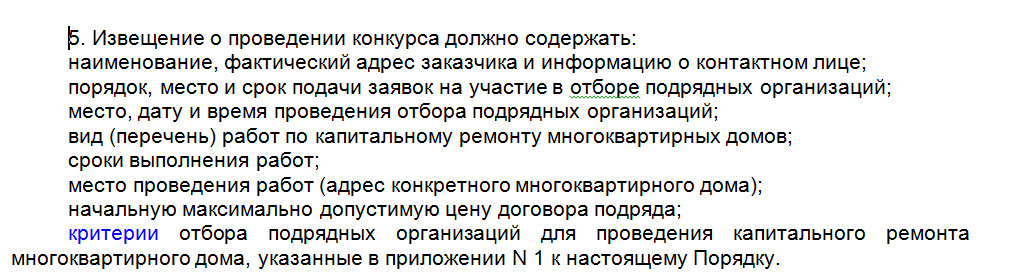 Для обеспечения общей доступности к данным закупкам в рамках соблюдения закона «О защите конкуренции»необходимо:
Внести изменение в Постановление Правительства Республики Башкортостан от 26 декабря 2013 года №626 в части содержания состава извещения о проведении конкурса: дополнив в состав описание объекта закупки.
В качестве описания объекта закупки использовать только проектную документацию на производство капитального ремонта, в соответствии с Градостроительным кодексом (№190-ФЗ), и   Технического регламента о безопасности зданий и сооружений (№384-ФЗ).
Спасибо за внимание.